Shaft Equipment Accessibility Workshop Overview
Linda Valerio
MAGIS-100 Shaft Equipment Accessibility Workshop
12 July 2022
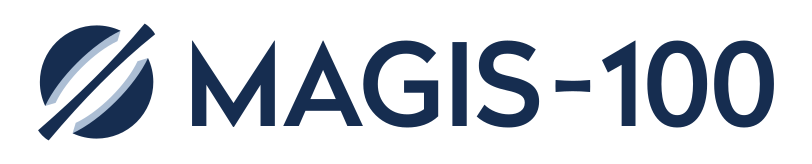 Workshop introduction
2
7/12/2022
L. Valerio | MAGIS-100 Equipment Accessibility Workshop Overview
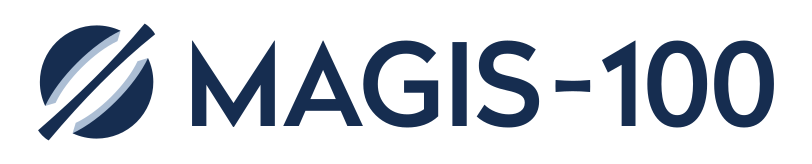 Workshop agenda
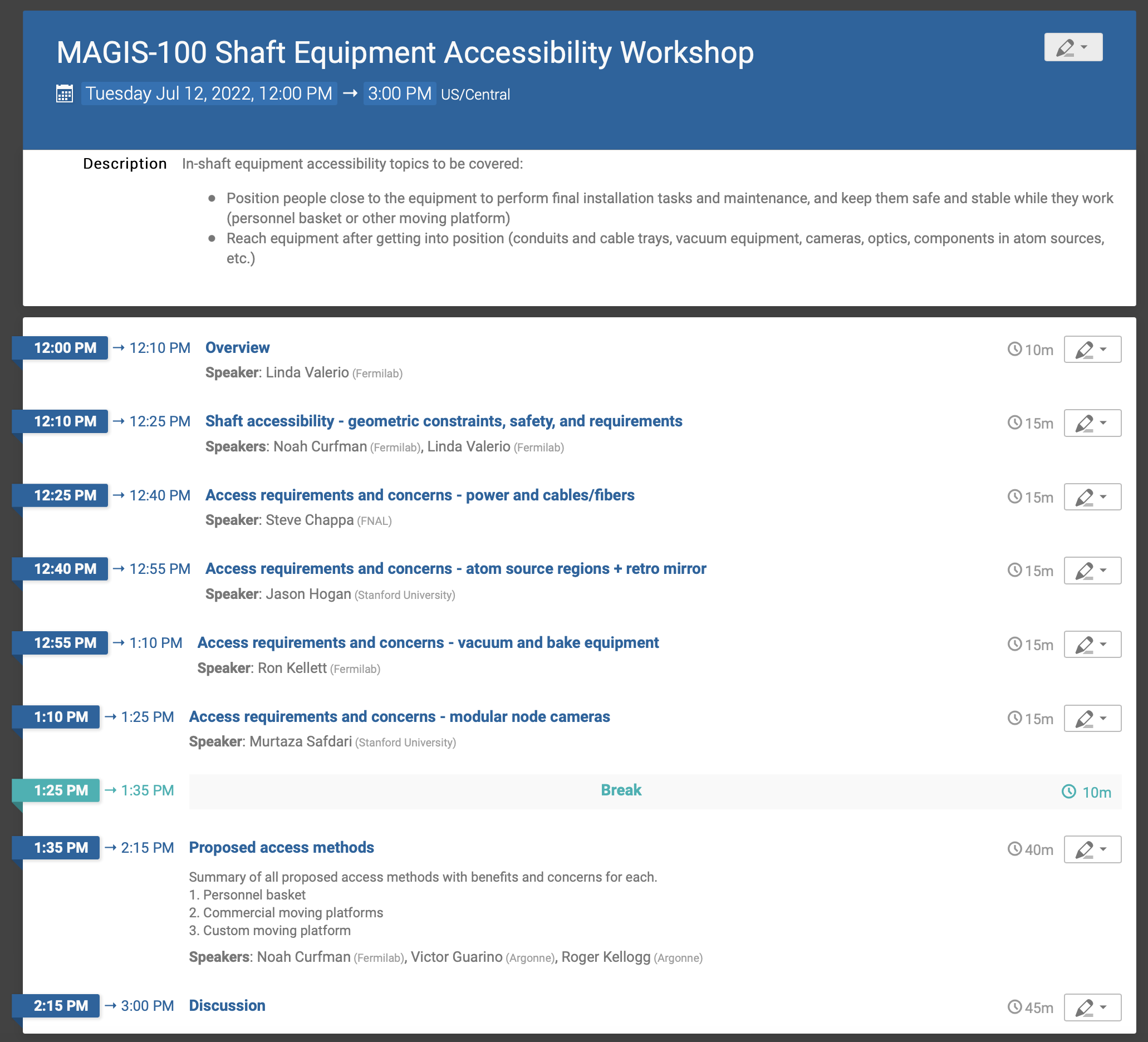 3
7/12/2022
L. Valerio | MAGIS-100 Equipment Accessibility Workshop Overview
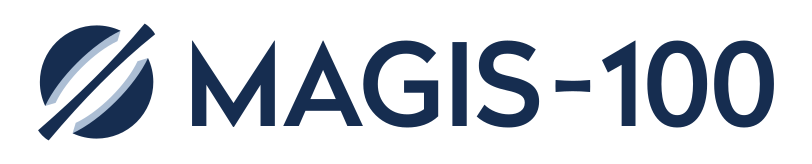